GOOD FAITH EFFORT
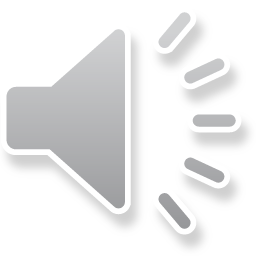 CELEBRATION DAY FOR THOSE THAT GIVE GOOD EFFORT ON TESTING
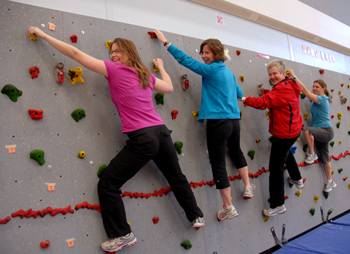 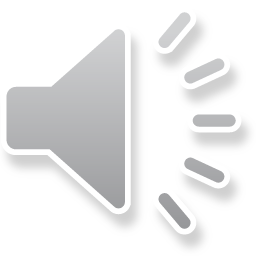 FUN EVENTS THAT DAY!
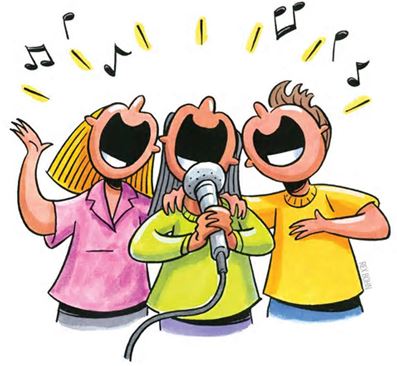 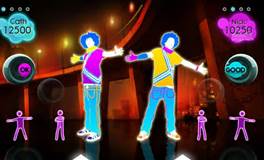 Rock wall time
Karaoke
wII gaming system in library – just dance!
Free play time outside
Movie time in classroom
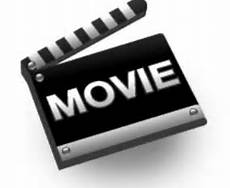 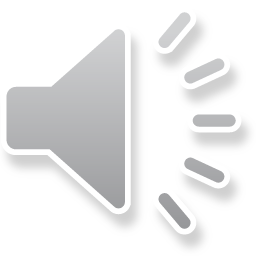 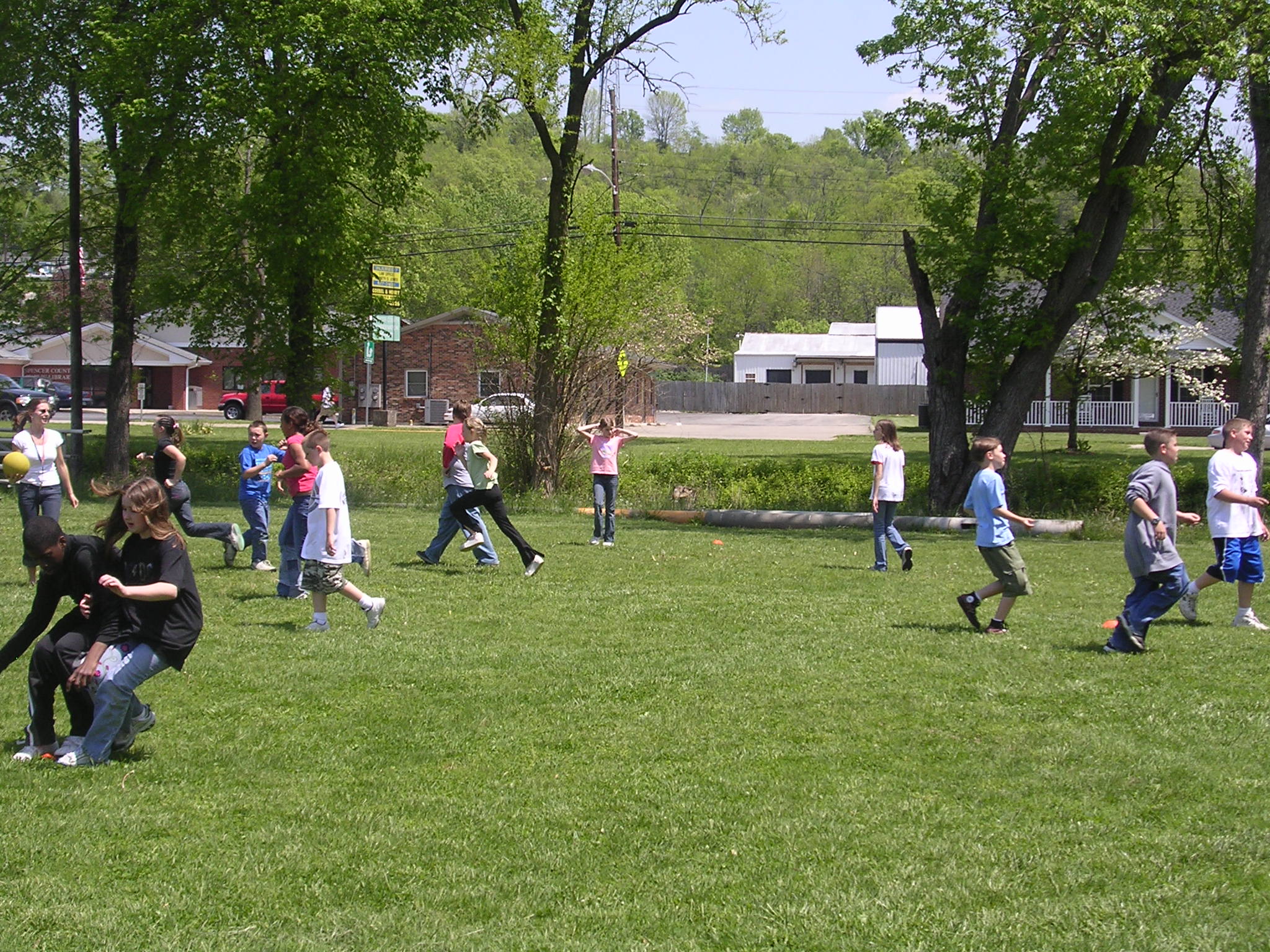 Earn v.i.p. statusPERFECT ATTENDANCE and good faith effort FOR TESTING WEEK!!!
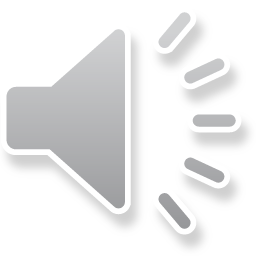 v.i.p. status for the fun events :  
entered into homeroom drawing to be the first in line at each fun event
Filled pawsitive card
Icy pop
Homeroom teachers may choose additional incentives
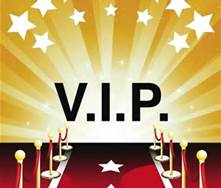 SO EASY TO EARN!!!
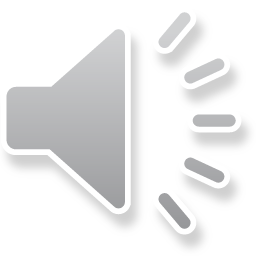 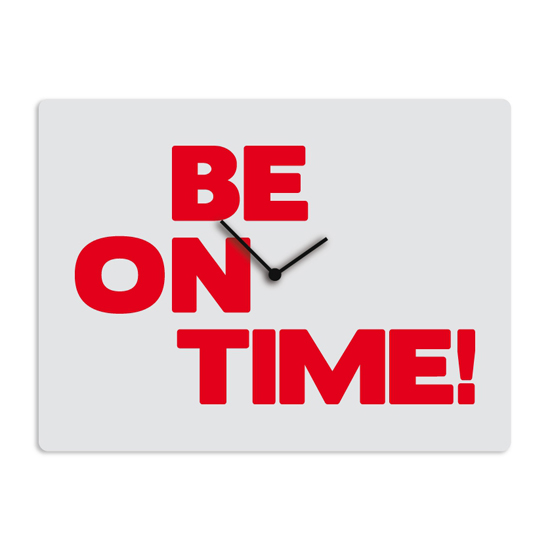 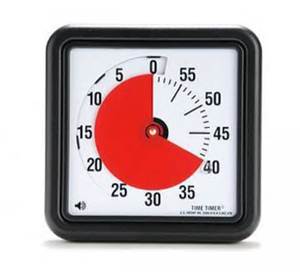 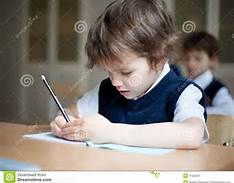 Use testing strategies
So so so important –
but still easy to do!
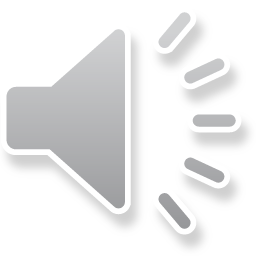 Strategies you should use
Use organizational strategy for your writing!!!!
Underlining words	-power verbs in question – answers in the passage
Circling numbers            -numbers in the words problems 
Crossing out unnecessary information in word problem
Restating the question can help you focus your answer 
Eliminate incorrect answers to narrow it down
SCHOOL OF DISTINCTION
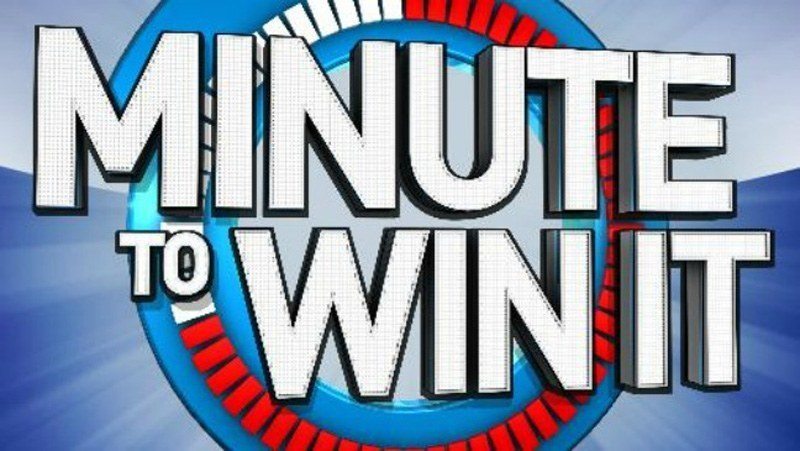 MINUTE TO WIN IT RACES IF WE EARN SCHOOL OF DISTINCTION AGAIN
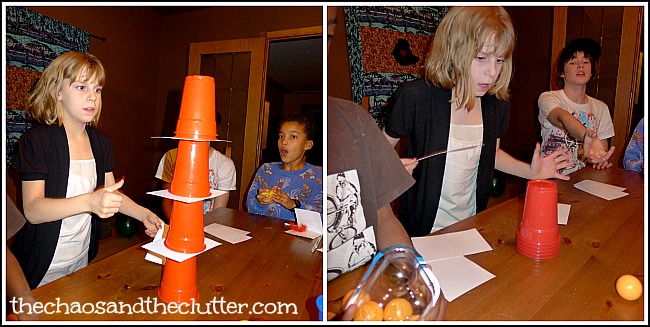